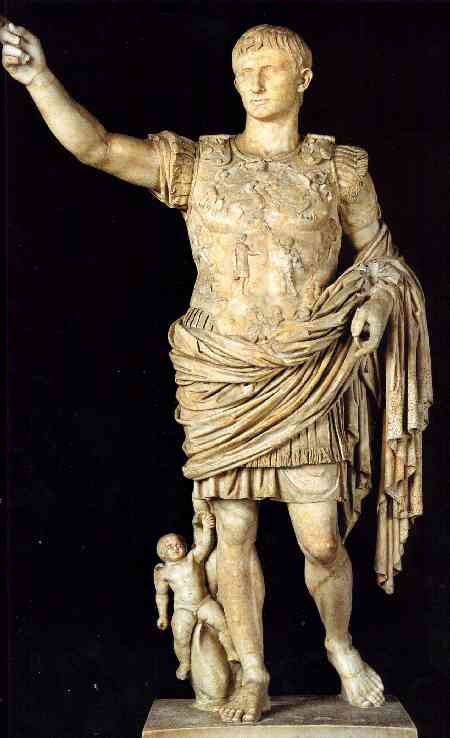 Augustus Caesar
31 BC – 14 AD
Micah 5:2
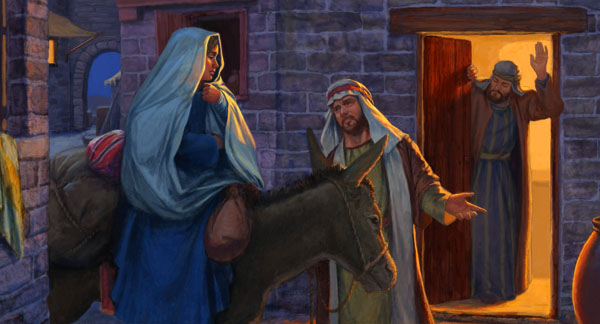 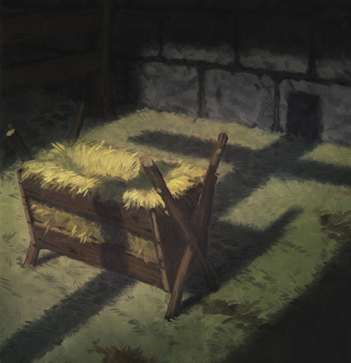 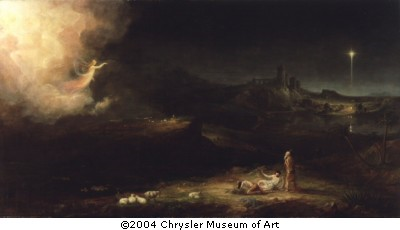 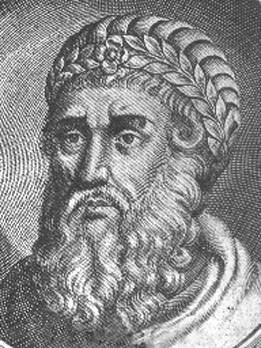 Herod
74 BC – 4 BC
Philippians 2:5-8
He came to His own, and those who were His own did not receive Him.
John 1:11